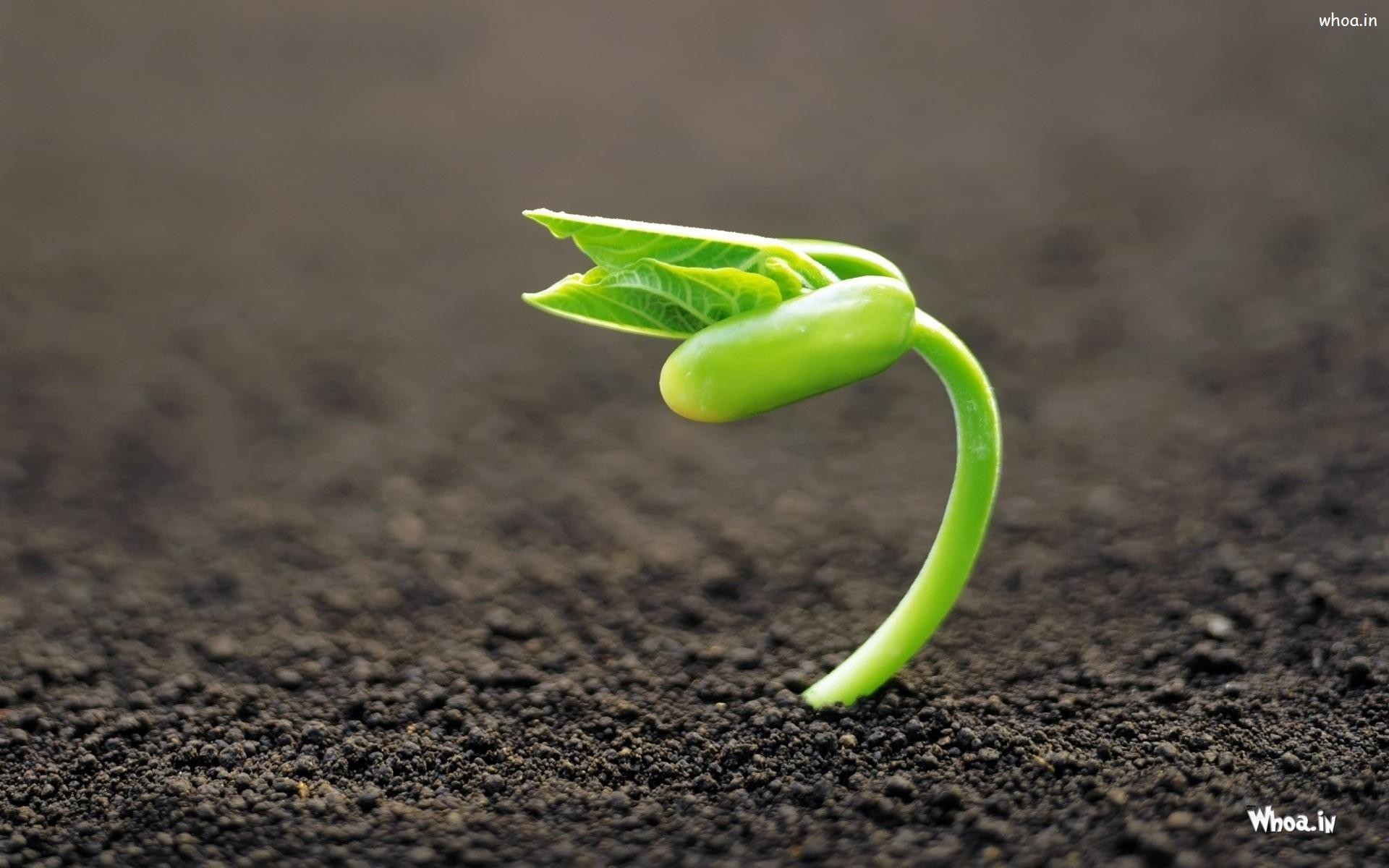 স্বাগতম
শিক্ষক পরিচিতি
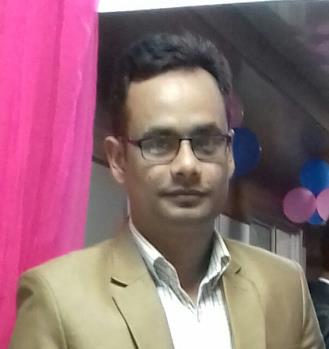 মোঃ আবুল হাশেম 
বিএসসি (অনার্স), এমএসসি (প্রাণিবিদ্যা)
সহকারী শিক্ষক
ছদাহা কেঁওচিয়া উচ্চ বিদ্যালয়
সাতকানিয়া, চট্রগ্রাম।
ইনডেক্স নং- ১১৪৪৯৩৯
ই-মেইলঃ m.a.hasem7181@gmail.com
মোবাইল নং- ০১৭১৭-৫৩৮৩১০
পাঠ পরিচিতি
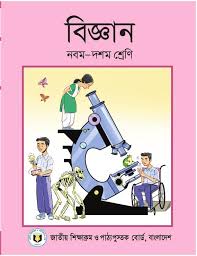 বিষয়ঃ বিজ্ঞান
শ্রেণীঃ 10ম
অধ্যায়ঃ ১ম
সময়ঃ ৫০ মিনিট
এসো নিচের চিত্র গুলো লক্ষ্য করি
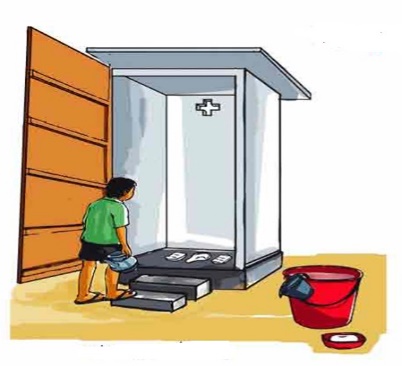 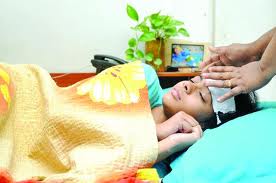 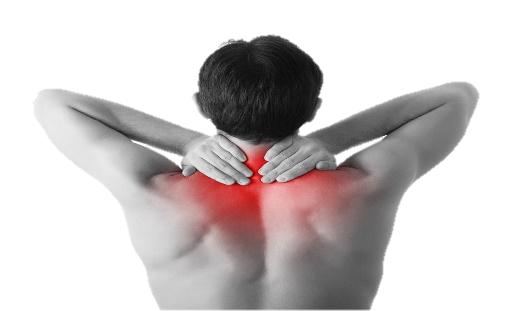 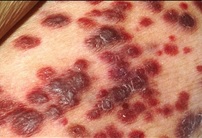 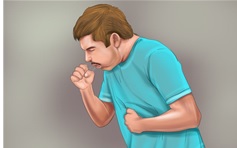 বাঁচতে হলে জানতে হবে
এসো আমরা একটি ভিডিও দেখি
আজকের পাঠ
সাকিব  কোন রোগের কথা বলেছেন ?
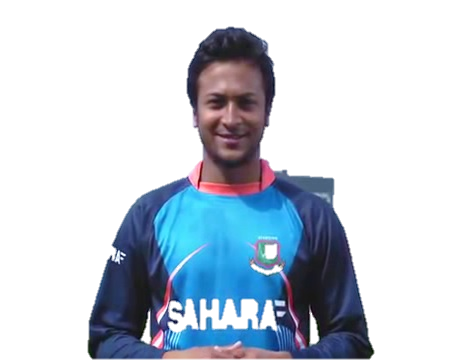 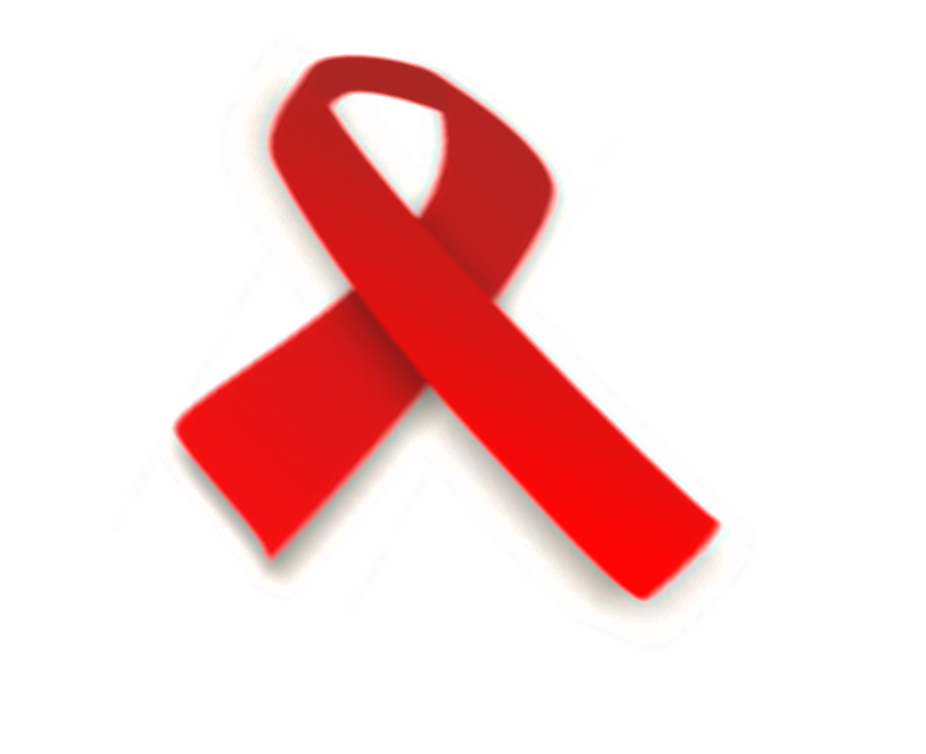 এইডস
শিখনফল
এই পাঠ শেষে শিক্ষার্থীরা---
1. মানবদেহে এইডস সংক্রমিত হওয়ার প্রক্রিয়া ব্যাখ্যা করতে পারবে
2. এইডস এর লক্ষণসমূহ চিহ্নিত করতে পারবে
3. এইডস রোগ প্রতিরোধের উপায় বিশ্লেষণ করতে পারবে
ছবি তিনটির কোনটি এইডস  রোগের ভাইরাস ?
HIV ভাইরাসটির পূর্ণরুপ কী জান ?
ছবি তিনটিতে কী দেখতে পাচ্ছ ?
এইডসের ভাইরাসটির নাম কী ?
ব্যাকটেরিয়া না ভাইরাসের ছবি?
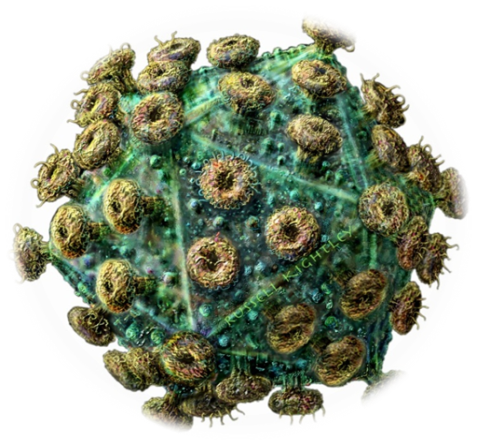 H
uman
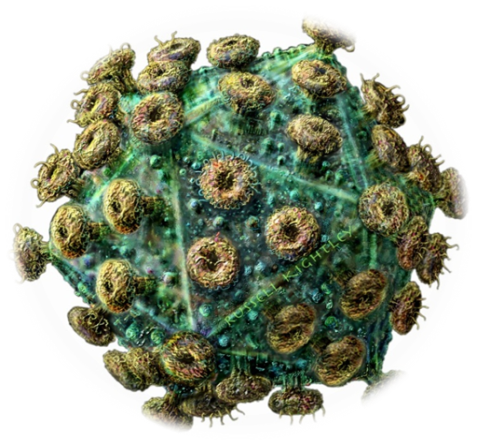 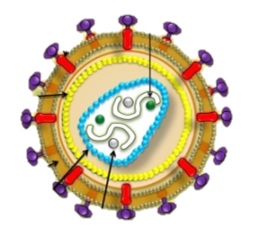 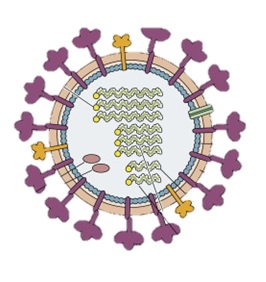 I
mmunodeficiency
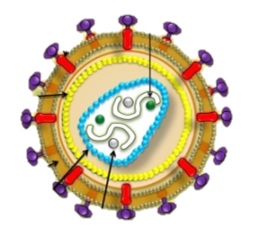 ক
খ
গ
V
irus
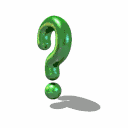 HIV ভাইরাস
ক,খ  ছবিটি  AIDS রোগের ভাইরাস
এইডস রোগের কারন বা  কীভাবে মানবদেহে সংক্রমিত  হয় ?
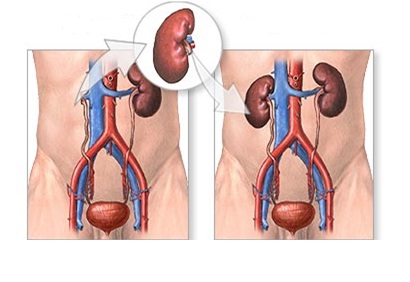 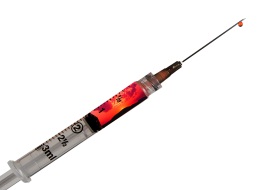 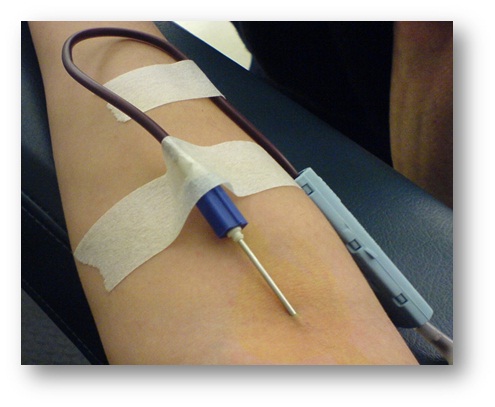 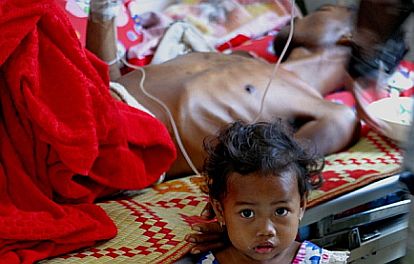 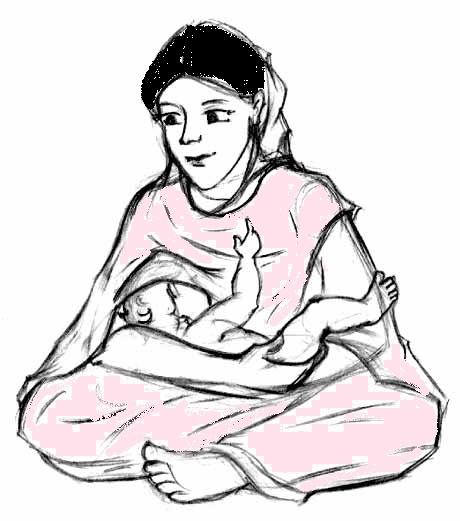 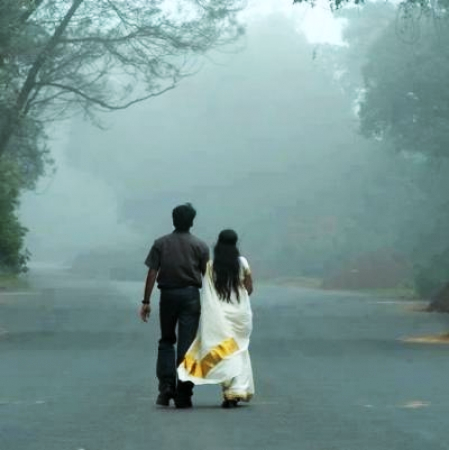 আক্রান্ত ব্যক্তির অংগ প্রতিস্থাপন
আক্রান্ত ব্যক্তির রক্ত অন্য ব্যক্তির দেহে পরিসঞ্চালন
আক্রান্ত ব্যাক্তি
দৈহিক মেলামেশা করলে
আক্রান্ত মায়ের দুধ পান
আক্রান্ত ব্যক্তির ব্যবহৃত সূঁচ সিরিঞ্জ
লক্ষণ সমুহ
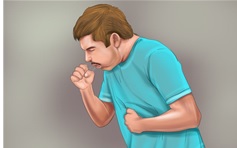 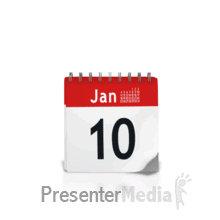 অনেকদিন ধরে শুকনা কাশি হতে থাকে
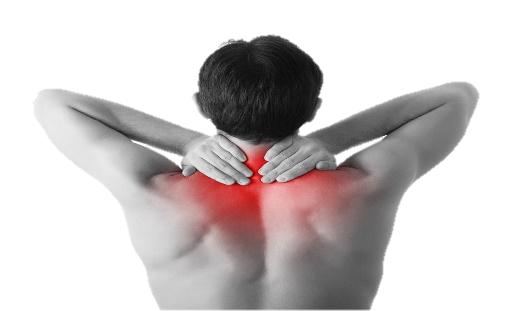 ঘাড় বগলে ব্যাথা
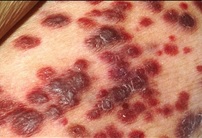 সারা গায়ে চুলকানি বা ফোস্কা
দলগত কাজ
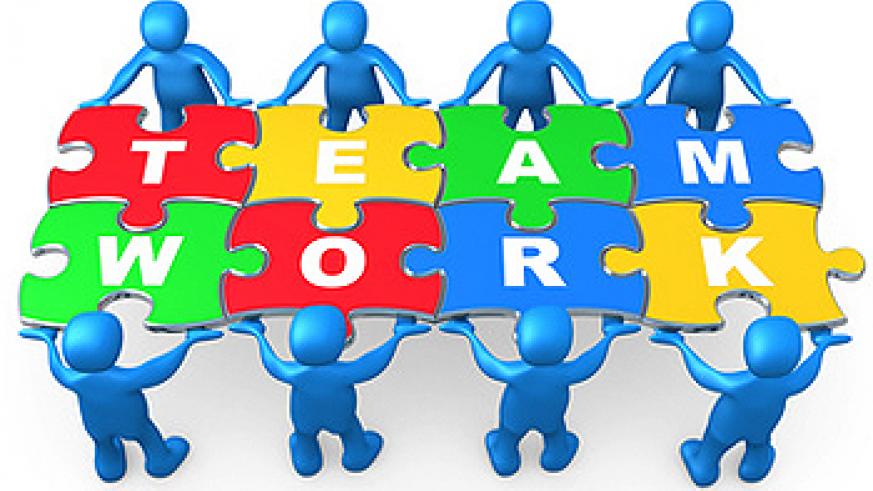 এইডস প্রতিরোধ বিষয়ে পোস্টার অংকন কর ।
মূল্যায়ন
২.চিত্রের লক্ষণটি কোন ভাইরাসের আক্রমণের কারণে হতে পারে ?
১। চিত্রের ভাইরাসটি কোন কণিকার ক্ষতি সাধন করে ?
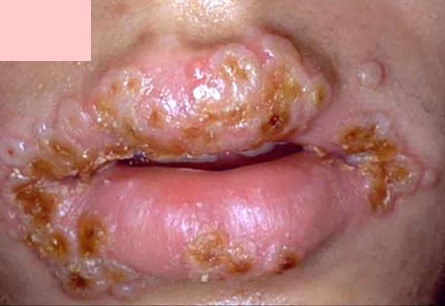 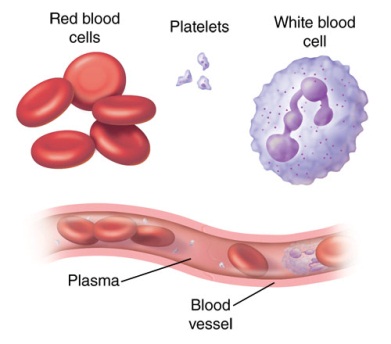 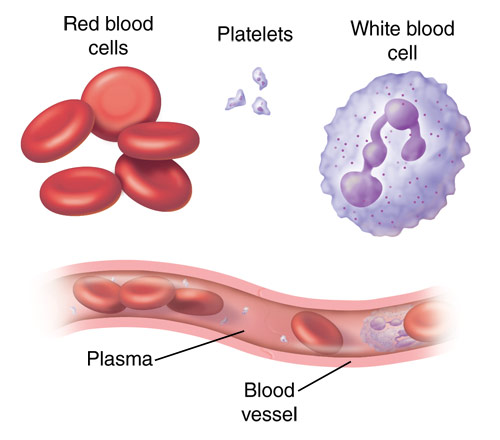 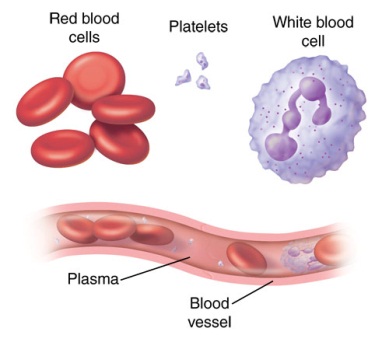 ক
খ
গ
অনুচক্রিকা
লোহিত কনিকা
স্বেত কনিকা
ক.ইনফ্লুয়েঞ্জা
খ.এইচ আই ভি
গ.নিউমোকক্কাস
ঘ.T2ভাইরাস
বাড়ির কাজ
৫ বছর আগে সড়ক দূর্ঘটনায় আহত হওয়ার কারণে আসিফের দুই ব্যাগ রক্ত নিতে হয়েছিল । কিছুদিন থেকে সে হঠাৎ অসুস্থ হয়ে পড়লে ডাক্তার তাকে জানান তার এইডস হয়েছে । এই শুনে প্রতিবেশিরা তার সাথে সমস্ত সম্পর্ক বন্ধ করে দিয়েছে – বিষয়টি কতটুকু যুক্তিযুক্ত বলে তোমার মনে হয় ?
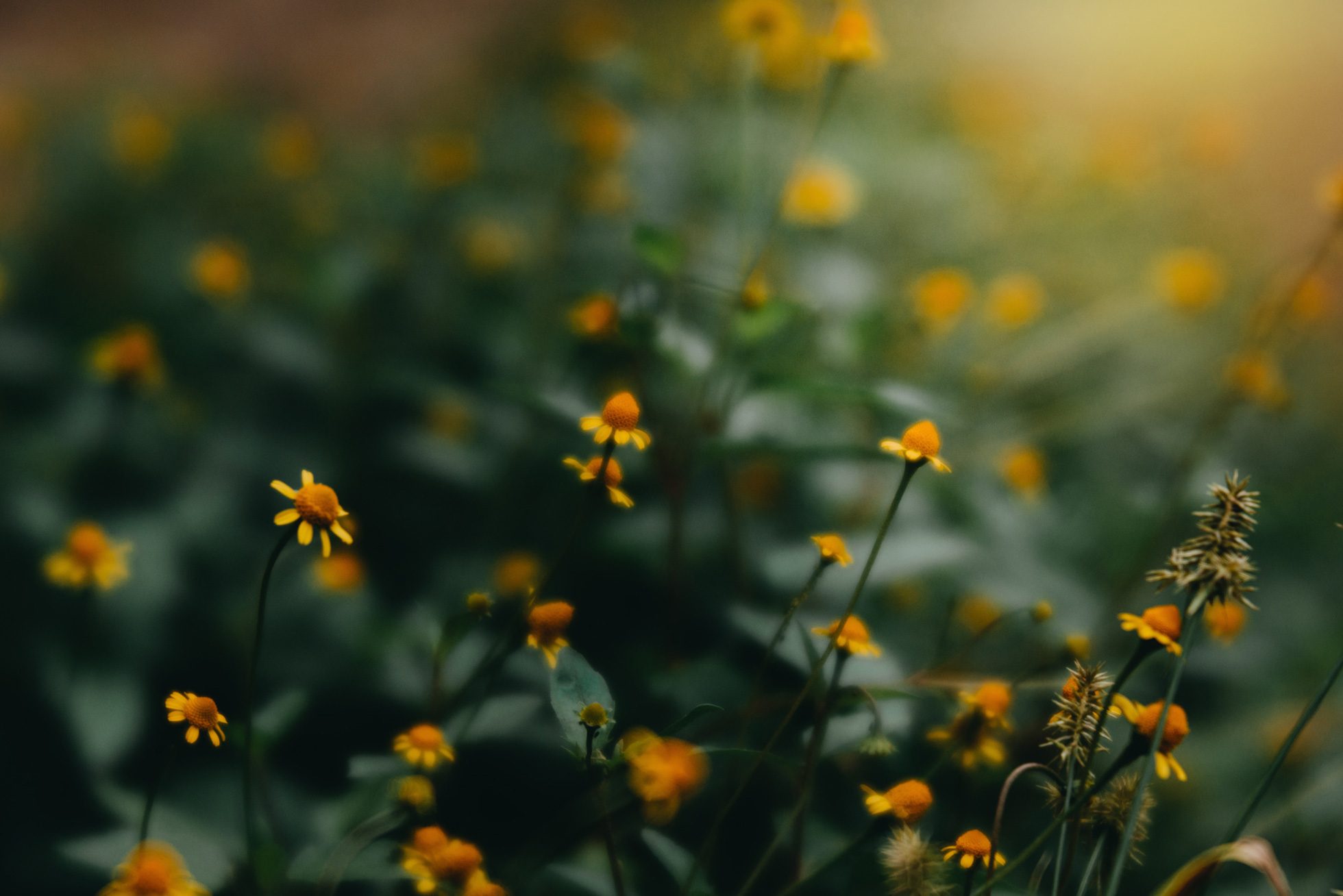 ধন্যবাদ